NEC 3 - Part 2
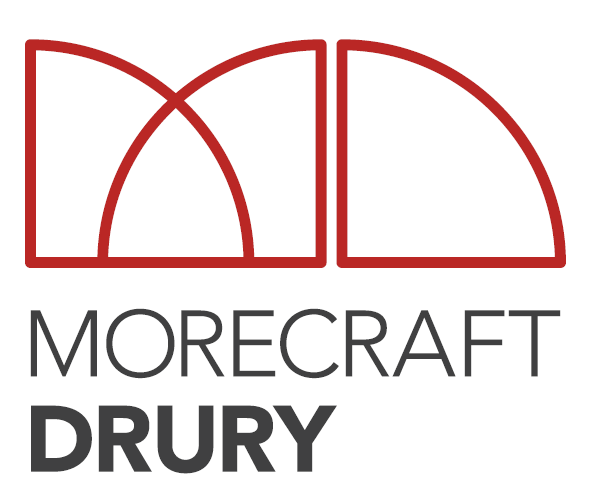 By Trevor Drury
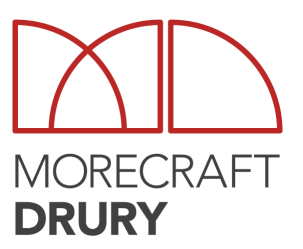 Programme
Day 1
NEC 3 – Option A Priced contract with activity schedule

Main core clauses overview :
Contractor and PM responsibilities, time, testing & defects, stage payments, activity schedules, Early Warning Notices, risk review meetings and risk registers, compensation events, quotations, termination
Change Overview : notices, timing – group work exercise 
Timescales for Compensation events – group work exercise  Compensation events, changes to prices – group work exercise session
Programme – the accepted programme, revision/update, evaluating extensions of time, ownership of float
Questions
Homework question paper handed out for completion by Day 2
[Speaker Notes: All of us are project managers  in our day to day lives in one way or another however, construction projects are  complex and frequently involve  large sums of money. Therefore, the profession of project management has evolved in recent years.

 The role of the PM was once undertaken by the Architect  but as projects have become more and more complex with faster delivery times  there was a need for a specialised manager  of the construction process]
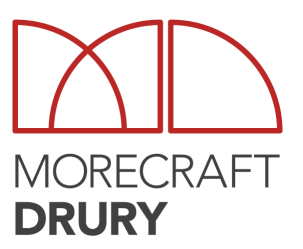 Programme
Day 2
Review of question paper from Day 1, answers and discussion of issues raised
The NEC Short Form of Contract and how it differs from the main NEC  3
Invitations to tender (ITT)
Works information
Contract data parts 1 and 2
Secondary & Option Clauses W, X, Y and Z clauses
Schedule of cost components
Dispute resolution
Payment and the Construction Act and group worked exercise
NEC – signed underhand or by deed ( limitation period issues)
Changes in the latest NEC 3 April 2013 edition (BIM, Project Bank Accounts etc.)
Questions
Works Information
Good Works information reduces misunderstanding and disputes.

Works information is defined at 11.2 (19) 

It should be “ a complete and precise statement of the Employer’s requirements. If it is not, there is a risk that the Contractor will interpret it differently from the Employer’s intention”

Works information is provided by the Employer and the Contractor. Both are separated
Works Information
Employer’s Works information includes:
Technical information, specifications  and drawings
 Constraints
 Requirements for work to be designed by the Contract

Contractor’s Works information is particulars of the Contractor’s design 
Contractor’s primary obligation is to provide the Works in accordance with the Works Information (20.1) and hence why it is important to get it right
Works Information
The Contract Data sets out where the Works Information is to be found

Works information should not repeat, contradict or create an ambiguity with the Contract Data or Conditions of Contract

Works Information is different to Site Information – Site Information describes the site before commencement and Works Information describes what is to be done on the site.

Works Information and Site Information is incorporated into the Contract by reference to documents listed in the Contract  Data.
Works Information
Site Information includes:
Subsoil investigations
Reports obtained by Employer  e.g. Hydrographic data
Reference to publicly available documents concerning the site
Charted services
Information about buildings ,structures  and machinery
Distinction between Works Information & pricing documents
Pricing information explains prices and does not describe the Works
Pricing documents do not change the Contractor’s obligations  to provide the Works in accordance with the Works Information
Works Information
Unlike some contracts there is no hierarchy of documents save that the Works Information has priority over the Contractors information

Ambiguities are to be dealt with by the PM under 17.1 by the issue of an Instruction

This leads to a Compensation Event under 60.1 (1) unless as a result of the Contractor changing his design to comply with the Works Information

Ambiguities in the Site Information is resolved in favour of the Contractor
Works Information
Must be clear, complete and precise.

Standard specifications should be reviewed and amended before incorporation and  great care should be taken. Many claims have arisen out of cutting and pasting  specifications from previous jobs!

Specifications should be checked for consistency with other  contract documents

 Avoid subjective requirements such as “in the opinion of”
Works Information
Keep it simple – clarity and simplicity are required
Use simple words 
Sentences should be as short as possible
Use bullet points for lists
Unlike many contracts NEC 3 uses few adjectives or adverbs and is possibly the most important drafting convention in NEC .
Capitals – used for defined terms
Works Information
Chapter 4 of the NEC Works Information Guidance sets out each clause / sub-clause where Works Information is referred to and what should be included

 Works Information by the Contractor:
Where design is submitted for acceptance, the Works information will change over time
Warning ! Where  the Contractor has offered an alternative proposal  to the Employer’s Works Information, if accepted, the Employer’s  Works Information must be changed
Contract Data
Data provided by the Employer – Part 1
General – select one main option (Option A) and a dispute resolution option( W2 if HGCRA applies). In addition select the secondary option clauses appropriate 
State who the Employer is and its  usual address. Does not have to be the registered address
The name and address of the PM. It is important that the chosen PM has the time to carry out his duties effectively and the Employer’s authority to act.
The Supervisor’s name and address – important role in checking works are in accordance with drawings and specifications and issues the Defects Certificate
Contract Data
The Adjudicators name and address  e.g.  Trevor Drury .... or  name the Nominating Body.
State in which documents the Works Information is contained. The guidance note refers to parts 2,3 and 4 of the enquiry document and similarly part 5 for Site Information
Site boundaries need to be stated which is usually in the form of a drawing which is  referred to here in the Contract Data
Time – starting date of contract and access dates need to be entered
Enter the defects date and the period(s) for defects correction
Payment –enter payment interval and interest rate for late payment
Weather – where is it to be recorded
Contract Data
Weather – days of snow lying before a compensation event due, who is to supply the weather data and where is it to  be recorded. Where no weather records available, assumed values are entered.

Insurances – limits of indemnity
Contract Data
Optional statements cover:
Tribunal – arbitration? Procedure? Name of arbitrator or nominating body
Completion date, is Employer  unwilling to  Take Over early?, if no programme requirement in part 2 , when is the Contractor to submit its first programme
Key Dates
Payment period if not  14 days
Any additional compensation events
Any additional Employer’s risks -  for risks that may be unfair to pass down to Contractor
Insurance for any Employer plant
 Insurances to be provided by Employer and level of indemnity
Contract Data
Options X1 to X20
Z clauses
Part 2 to be provided by the Contractor
Name and address
Direct fee %
Subcontracted fee %
Working areas
Key personnel
Items to be included in the Risk Register
Contract Data
Optional Statements
Where Works Information is contained relating to the Contractor’s design
Programme details
Completion date for the whole works
Activity Schedule location
Tendered total of Prices
% for people overheads ( prelims)
Equipment lists and % addition/reduction
Rates for other equipment
Hourly rates for Defined cost of design
% for design overheads
Expenses  for design employees included in Defined Cost
Assessing Compensation Events
Clause 63.1  The Changes to the Prices are assessed as the effect on:
The Actual Defined Cost already done
The Forecast Defined Cost for work not yet done
The resulting fee

Defined Cost is stated at 11.2 (22) – “Defined Cost is the cost of components in the Shorter Schedule of Cost Components whether  work is subcontracted or not  excluding the cost of preparing quotations for compensation events
Assessing Compensation Events
The Schedule of Cost Components – see P41 & 42
 Lists 7 criteria:
People
Equipment
Plant & Materials
Charges
Manufacture & Fabrication
Design
Insurance
Assessing Compensation Events
E.g. People costs i.e. those costs paid by the Contractor plus those costs of employment required by law and pension, for those directly employed and normally working within the Working Area

Determine what costs fit by reference to the Data for Shorter Schedule of Cost Components contained within Contract Data Pt. 2. – see P 52

The percentages stated are applied to give the component cost or the Defined Cost of People

The fee is as stated in 11.2.(8)
Secondary Options
X1 to X20

X1 price adjustment for inflation– to be used in periods of high inflation and long term projects

X4 Parent Company Guarantee – in the form provided in the Works Information

X5 Sectional Completion – clarity required stating what is included in each section

X7 Delay Damages – the rate is stated in the Contract Data at a daily rate. Must be a genuine estimate of the Employer’s loss and not a penalty
Secondary Options
X12 Partnering  - Core Group, Partnering Information, KPI’s & incentives

X13 Performance Bond – in the form and in the amount stated in the Works Information.  Must be within 4 weeks of contract date. “On demand” or surety bond

X15 Limitation of the Contractor’s  Liability for his design to reasonable skill and care 

X16 Retention

X18 Limitation of Liability – a cap on indirect or consequential loss. Also covers liability for defects, delay damages and so on.
Secondary Options
Y (UK) 2 – HGCRA 1996 as amended by the LDEDC Act 2009

Z Clauses 
There  are a set of standard clauses for use by Government agencies
Payment – Compliance with Construction Act
Since 1999 the construction industry has been subject to the Housing, Grants, Construction and Regeneration Act 1996 which has been amended by the Local Democracy, Economic Development and Construction Act 2009

The amendments took effect on 1 October 2011
Payment – Compliance with Construction Act
The effect of changes to the NEC3

108(3A) – contract must include in writing a provision for the correction of slips

108A – Any provision seeking to restrict the Adjudicator’s power to allocate his fees is to be ineffective

110A – substantial amendments to payment provisions. Where payment follows the issue of a payment certificate, the certificate and details of how the payment has been calculated must be issued together as the “payment notice”
Payment – Compliance with Construction Act
The notice must be issued within 5 days of the payment due date

111 – replaces the requirement to issue a notice to withhold payment with the requirement to pay the notified sum or give notice to pay less

111 (9) – a new provision requiring that payment must be made within 7 days of an Adjudicator’s decision which increases the amount due under a payment notice

Option W2 is amended to change 14 days to 5 days

112 – contractors right to recover  costs of suspension
Payment – Compliance with Construction Act
Amendments to the NEC3
Page 55 Option Y (UK) 2 : Y2.2 – 3rd paragraph replaced with:

“ The Project  Manager’s certificate is the notice of payment to the Contractor specifying the amount due at the payment due date (notified sum) and stating the basis on which the amount was calculated”
Payment – Compliance with Construction Act
Y2.3 replaced with the following:

“ If either Party intends to pay less than the notified sum, he notifies the other Party not later than seven days (the prescribed period) before the final date for payment by stating the amount considered to be due and the basis on which that sum is calculated. A Party does not withhold payment of an amount due under this contract unless he has notified his intention to pay less than the notified sum as required by this contract”
June 2013
Assessment Date
Payment due 7 days after assessment date
Due Date
Last date for issue of Certificate
Certificate to be issued and details of how amount calculated no later than 5 days after due date
Notice to Pay Less 7 days back from final date
Latest Date for Payment 14 days from Due Date etc
Payment – Compliance with Construction Act
If the assessment date is the 14th June 2013:
When does the Certificate and supporting calculations have to be issued ?( no of days and date)

What is the Due Date for Payment?  

What is the Final Date for Payment? 

What is the latest date for issue of a Notice to Pay Less?
Payment – Compliance with Construction Act
If the assessment date is the 14th June 2013:
When does the Certificate and supporting calculations have to be issued ? – 5 Days after the Due Date – 26 June

What is the Due Date for Payment? – 21 June

What is the Final Date for Payment? – 5 July

What is the latest date for issue of a Notice to Pay Less? – 28 June
Short Contract
For projects not requiring sophisticated management

For straight forward work – value not the issue

Of low risk to both parties

 Employer uses package to invite tenders
Title page, contract data, Contractor’s offer, Employer’s acceptance and Price List
Short Contract
Information provided by Contractor only listed in Works Information only if Employer satisfied that it is required

Works Information important as defects based on what is stated in the Works Information

Employer may include a list of subcontractors  to select from

Employer sets out constraints such as requirement to work with other activities/contracts  and any Employer’s work that will impact on the Contractor

State whether a programme is required and in what form

Provide list of Adjudicators for  Contractor to select 1
Short Contract
Other differences with main NEC form:
Contract data is at the front of the document  and with Works Information, Contractors Prices etc. makes the Contractor’s offer and is signed by the Employer , if accepted , to form the contract
No access dates
No PM or Supervisor
No compensation event information for weather
Nothing mentioned regarding Take – Over
There is a Price List page which builds up the Contractor’s price and is flexible in that it can form a schedule of rates with quantities or lump sums
Short Contract
Works Information

Description
Drawings
Specifications
Constraints
Requirements for Programme
Services & other things provided by Employer
Site Information
Short Programme
Employer  administers contract but can delegate to others

Risk – No risk register mentioned in contract or formal risk meetings however; Contractor and Employer to cooperate to avoid or reduce effects of risk

Employer has to accept design of Contractor before Contractor allowed to start 

No provision for inflation

No provision for advance payments
Short Contract
Payment
Contractor submits application by assessment date 
Employer corrects any errors
Issues a notification
Retention taken
25% retained for failure to provide first programme
Employer pays within 3 weeks  after next assessment day (51.1)
Short Contract
Compensation events
Contractor takes risk of weather up to a cap (one seventh)

Quotations within 2 weeks

Employer replies within 2 weeks
Dispute Resolution
Referred to an adjudicator

Must notify of a dispute within 4 weeks of being aware of it

If a further 2-4 weeks have passed, a party can refer to adjudication

Failure to comply with the above – parties are time barred

Adjudicator’s decision within 4 weeks
Dispute Resolution
Parties carry on as if matter had not been referred to adjudication

Decision binding until finally determined by the tribunal

Arbitration only after adjudication

Has to notify other party within 4 weeks of Adjudicator’s decision
Changes in the NEC 3 2013 Version
The main changes are:
Updated with amendments e.g. Changes to Construction Act

Introduction of Project Bank Accounts

Requirement for Contractor to submit applications for payment

Some changes to 61.1, 61.3, 61.4

Updated to incorporate BIM
Executing the Contract
No where to sign in the main form!

Letter bringing contract together – “under hand” 6 years limitation of liability 

If 12 year limitation period is required, a deed will be necessary. This will need to be a separately drafted  agreement which should also list all of the documents that form the agreement between the parties
Thank You
If you have any questions please contact 

trevor.drury@morecraft-drury.com

Morecraft Drury
Central Court
25 Southampton Buildings
London WC2A  1AL
www.morecraft-drury.com